ATATÜRK KIZ MESLEKİ VE TEKNİK ANADOLU LİSESİ
2024/2025 EĞİTİM ÖĞRETİM YILI 
9. SINIFLAR ALAN TERCİH İŞLEMLERİ
TERCİHLER NE ZAMAN YAPILACAK?
Tercihler 9 EYLÜL – 10 EYLÜL 2024 arasında yapılacaktır.
OKULUMUZDAKİ ALANLAR NELERDİR?
AİLE TÜKETİCİ HİZMETLERİ
BİLŞİM TEKNOLOJİLERİ
ÇOCUK GELİŞİMİ VE EĞİTİMİ
MODA TASARIM
GRAFİK VE FOTOĞRAF
HALKLA İLİŞİKİLER VE ORGANİZASYON
EL SANATLARI TEKNOLOJİSİ
YİYECEK İÇECEK HİZMETLERİ
ALANLAR HAKKINDA DETAYLI BİLGİYE NEREDEN ERİŞEBİLİRİM?
Mesleki bilgilendirme için;http://mbs.meb.gov.tr,http://www.alantercihleri.com,http://meslekitanitim.meb.gov.tr,https://meslegimhayatim.meb.gov.tradreslerinde yer alan dokümanlardan yararlanabilirsiniz.
TERCİHLER NASIL YAPILACAK?
Tercihler ,veli tarafından 
https://e-okul.meb.gov.tr üzerinden bireysel olarak yapılacaktır.
Bireysel olarak başvuru yapamayan veliler okul idaresine danışacaktır.
YERLEŞTİRME İŞLEMİ SÜRECİ NASIL İLERLER?
Yerleştirme işlemi yapılırken öğrencinin öncelikli olarak kendi okulunda bulunan alanlara yerleştirileceği,
Diğer okullardaki alanlara ancak boş kontenjan kalması durumunda geçebileceği,
Herhangi bir tercihine yerleşemediği takdirde okul içinde boş kalan kontenjanlara okul yönetimince yerleştirilebileceği dikkate alınarak kendi okulunda bulunan alanlardan azami sayıda tercih yapması öğrencinin lehine olacaktır.
TEK TERCİH YAPABİLİR MİYİM?
Evet yapabilirsiniz. 
Ama öğrenci yapmış olduğu tercihe yerleştirilemediğinde okul tarafından boş kalan herhangi bir bölümde yerleştirilir.
ALAN YERLEŞTİRME PUANI NASIL HESAPLANACAK?
Tercih başvurusunda bulunan öğrencilerin yerleştirme işlemleri, OBP ve tercih sıraları dikkate alınarak öncelikli olarak kendi okulu içindeki alanlara yapılacaktır.
OBP' nin eşitliği hâlinde sırasıyla, 8'inci, 7'nci ve 6'ncı sınıflardaki Yılsonu Başarı Puanı (YBP) üstünlüğüne bakılarak yerleştirme yapılacaktır. 
Boş kontenjan kalması halinde diğer okullardan alan tercihi yapan öğrenciler de OBP ye göre merkezi sistem ile yerleştirilecektir.
ALAN YERLEŞTİRME NASIL OLACAK? İLK TERCİHİME MUTLAKA YERLEŞEBİLECEK MİYİM?
Alan yerleştirme, puan ve tercih sıraları birlikte dikkate alınarak, Millî Eğitim Bakanlığı tarafından yapılacaktır.
İlk tercihlere yerleşebilme durumu puan üstünlüğüne göre değişmektedir.
ALAN YERLEŞTİRME SONUÇLARI NE ZAMAN VE NEREDEN AÇIKLANACAK?
11 EYLÜL 2024 tarihinde açıklanacaktır.
Sonuçlar, https://e-okul.meb.gov.tr ve Veli Bilgilendirme Sisteminden duyurulacaktır. 
Ayrıca 8383 Mobil Bilgilendirme Servisine üye olan velilerin cep telefonlarına kısa mesaj (SMS) gönderilecektir.
ALAN TERCİH İŞ VE İŞLEMLERİ
İLK OLARAK TARAYICIYICINIZA https://e-okul.meb.gov.tr adresi yazarak girişi yapınız.
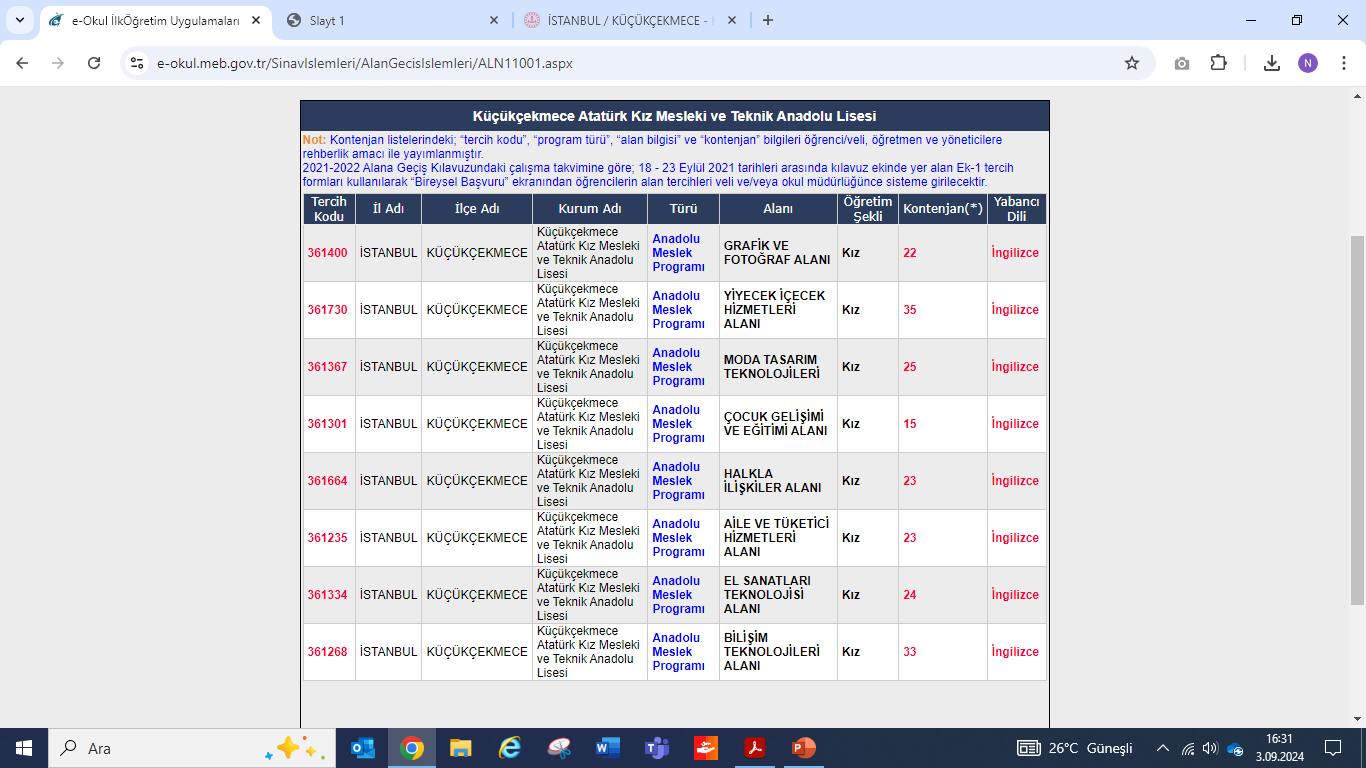 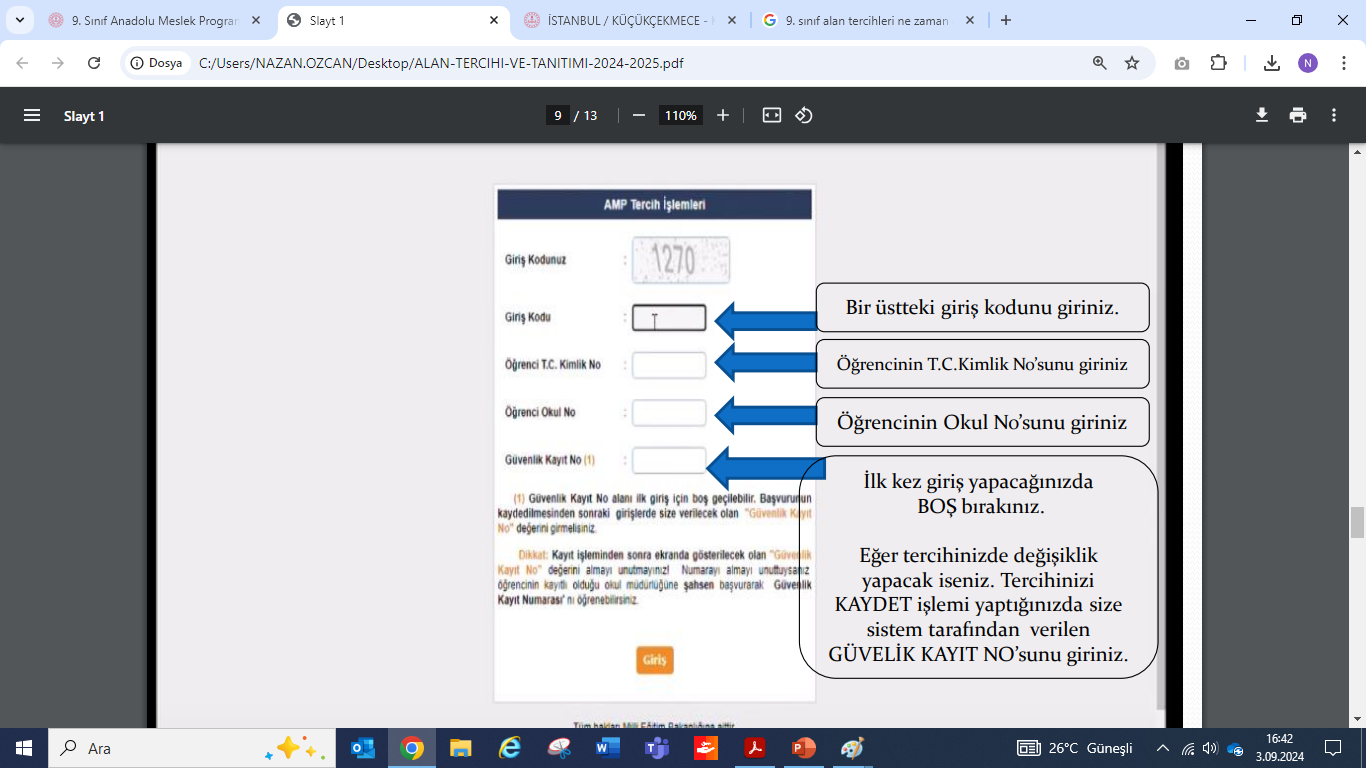 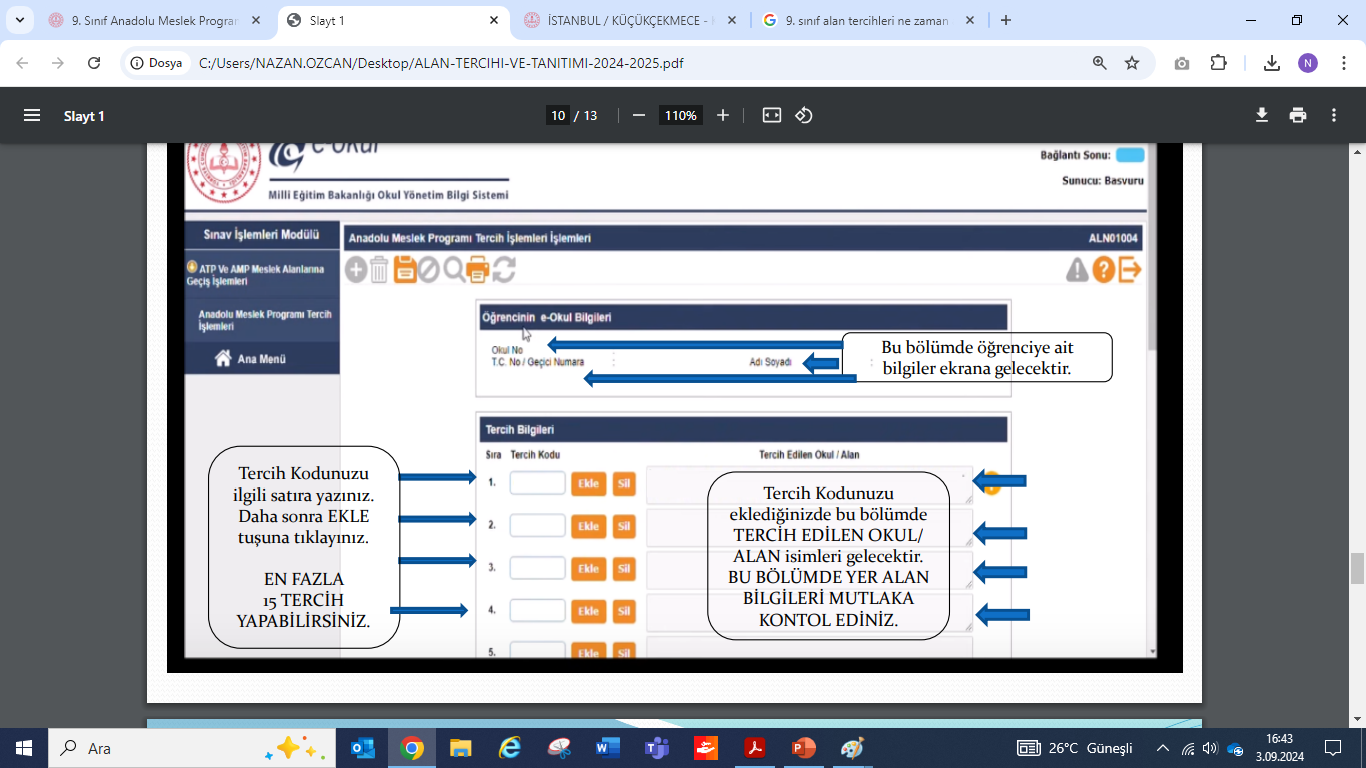 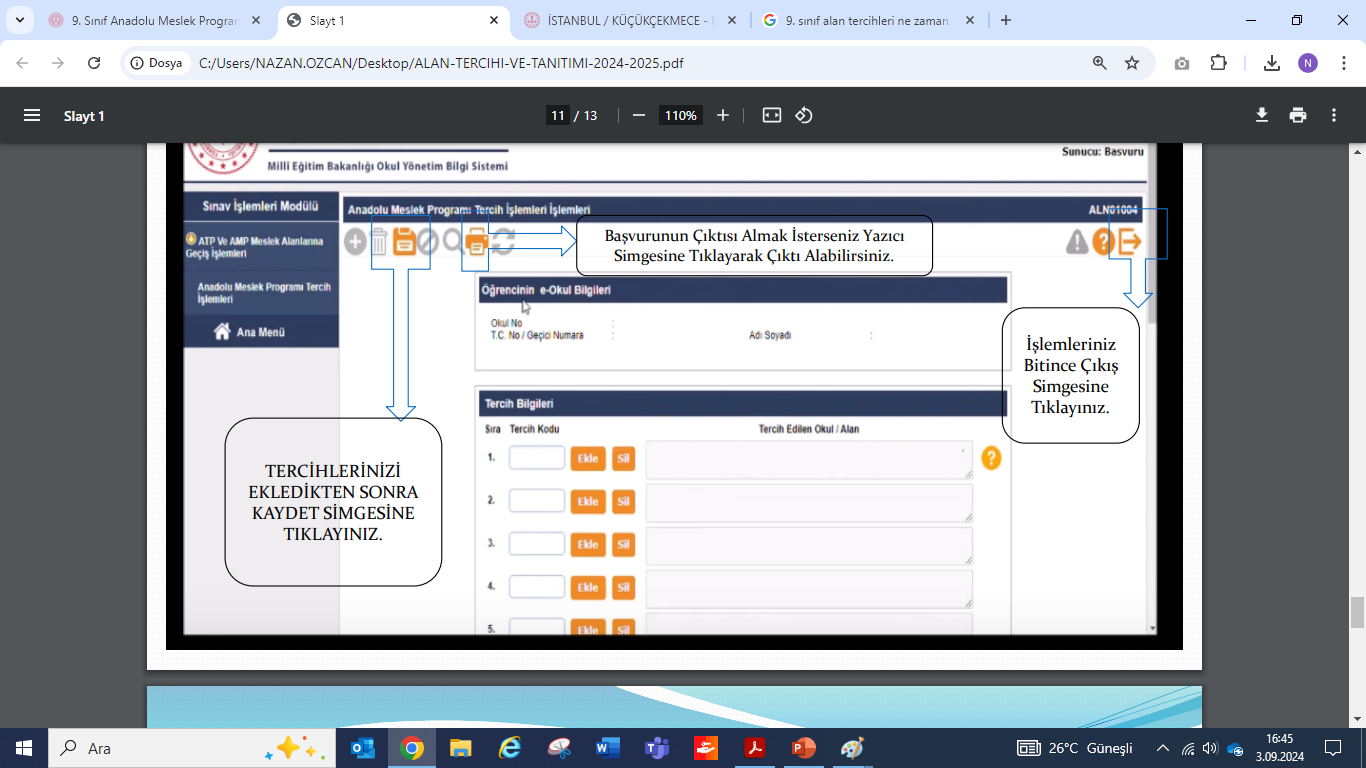 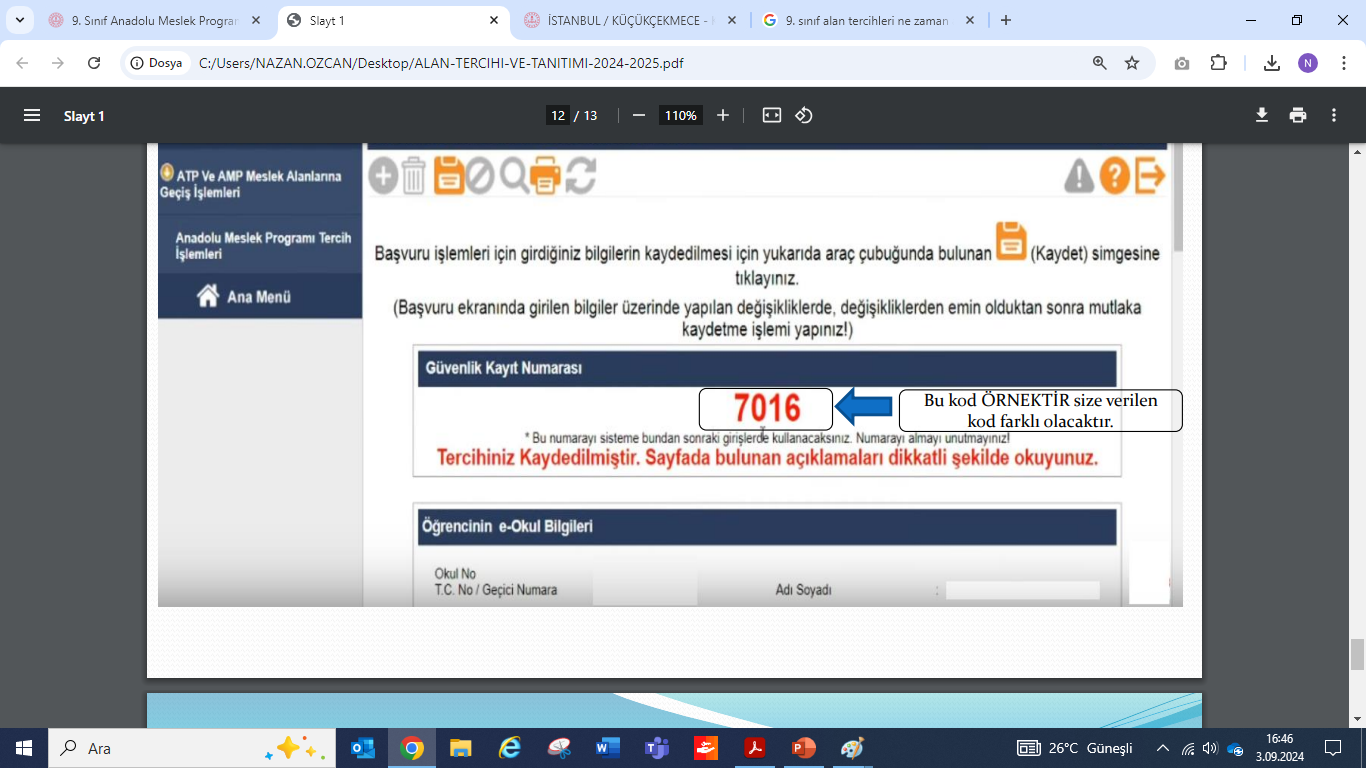 SİSTEMDEN GÜVENLİ KAYIT NUMARASINI ALDIĞINIZDA TERCİHİNİZ BAŞARI İLE KAYIT EDİLMİŞ OLACAKTIR. BU AŞAMADA OKUL MÜDÜRLÜĞÜNCE BAŞVURUNUZUN ONAYLANMASINI BEKLEYİNİZ. 
TERCİHLERİNİZDE DEĞİŞİKLİK YAPMAK İSTERSENİZ SİSTEME GİRİŞ İŞLEM BASAMAKLARINI TAKİP EDİNİZ. 
GÜVENLİ KAYIT NUMARANIZ İLE SİSTEME YENİDEN GİRİŞ YAPARAK TERCİHLERİNİZDE DEĞİŞİKLİK YAPABİLİRSİNİZ.